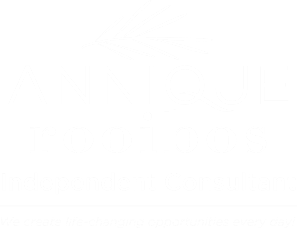 Consultant Name
010 456 7890 consultant@service.co.za www.companyname.co.za